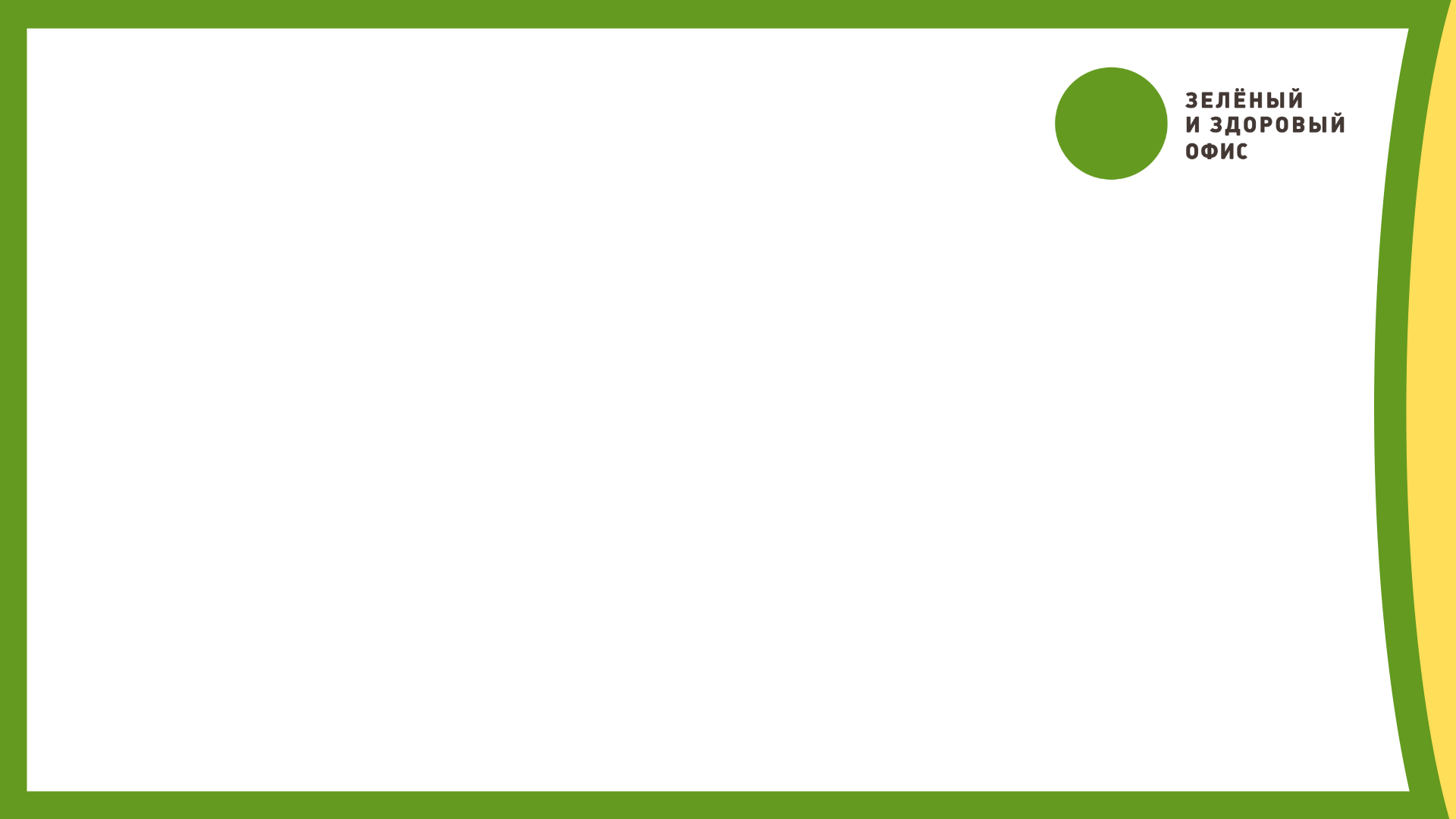 НАИМЕНОВАНИЕ КОМПАНИИ
Категория (по количеству сотрудников)
Титул офиса (собственность/аренда)
Сертификация
Химическая продукция
Воздух
Отходы
Энергия
Питание
Вода
Фитнес
Освещение
Комфорт
Настроение
ОТВЕТСТВЕННЫЕ ЗАКУПКИ
[Speaker Notes: Есть ли у компании политика экологически ответственных и устойчивых закупок? 
Политика ответственных закупокОтдается ли предпочтение отделочным материалам и мебели с низким содержанием летучих органических соединений? 
Закупка канцелярии (бумага, карандаши, многоразовые ручки, картриджи и т.п.) 
Закупка санитарно-гигиенической продукции (туалетная бумага, мыло, моющие средства для уборки) 
Закупка пищевой продукции (вода, молоко, напитки, фрукты)]
ДИНАМИКА РАЗВИТИЯ ЭКОЛОГИЗАЦИИ ОФИСА
[Speaker Notes: Сколько лет компания реализует программы в области экологии и устойчивого развития? 
Какие  достижения / показатели и как изменились за последний год? (ресурсоэффективность, безопасность, информационная открытость, вовлеченность)]
КОЛИЧЕСТВЕННЫЕ ПОКАЗАТЕЛИ
[Speaker Notes: Пожалуйста опишите: 

Объем потребления электричества кВт*ч на чел. в мес.
Объем потребления тепловой энергии кВт*ч/м2 в мес. в отопительный сезон.
Объем потребления воды м3 в мес.
Объем потребления бумаги листов/чел. в мес.
Объем отходов, которые сдаются на переработку кг/чел. в мес.
Объем смешанных ТКО, кг/чел. в мес.
Анализ динамики здоровья сотрудников. 
Анализ динамики работоспособности сотрудников.]
УСТОЙЧИВОЕ РАЗВИТИЕ И ИННОВАЦИИ
[Speaker Notes: Добавить краткое описание (при наличии):

Делает ли компания проекты в области устойчивого развития? 
Есть ли у компании  планы для расширения "зеленых" активностей на 2022 - 2023 гг? 
Проводит ли компания экологические мероприятия для сотрудников? 
Проводит ли компания мероприятия по вопросам здоровья сотрудников? 
Реализуются ли в компании обучающие программы для сотрудников?
Проводится ли обучение сотрудников экологическим компетенциям и компетенциям в области устойчивого развития? 
Какие программы по адаптации работы сотрудников дистанционно были реализованы компанией в 2020-2022 гг.? 
Проводится ли анализ результатов внедрения энергосберегающих решений на добавочную стоимость? 
Какие инновации внедрены в вашей компании?]
МЕРЫ ПО ЗАЩИТЕ ЗДОРОВЬЯ СОТРУДНИКОВ В СВЯЗИ С COVID-19
[Speaker Notes: Организована ли социальная дистанция? 
Реализованы ли меры по ментальной и материальной поддержке сотрудников в период пандемии? 
Организован ли home office (оплачивается ли инет, куплены ли эргономичные стулья)? 
Увеличен ли воздухообмен в здании/помещении? 
Есть ли и используется ли возможность естественного проветривания? 
Используются ли решения по ионизации и бактерицидному обеззараживанию помещения? 
Мониторится ли качество среды по параметрам CO2 и запыленность (1 ppm, 2,5 ppm)? 
Организован ли сбор масок и перчаток и передача их на утилизацию? 
Обеспечены ли сотрудники многоразовыми хлопковыми масками в количествах, достаточных для смены в течение дня?]
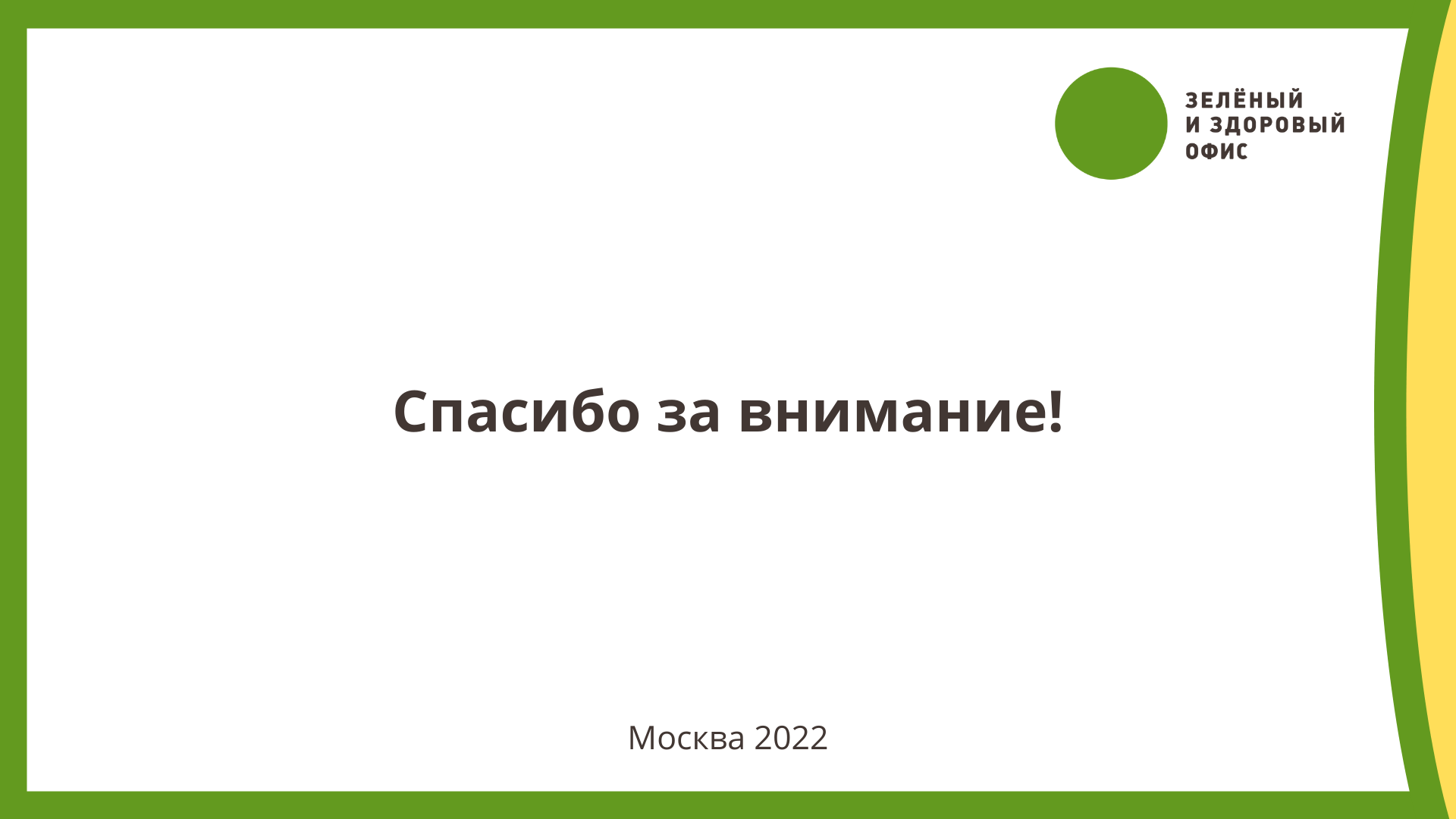